МОУ Валериановская средняя общеобразовательная школа
имени Героя Советского Союза А.В. Рогозина 
Качканарского городского округа
Матрешка: от истории появления до современных технологий изготовления
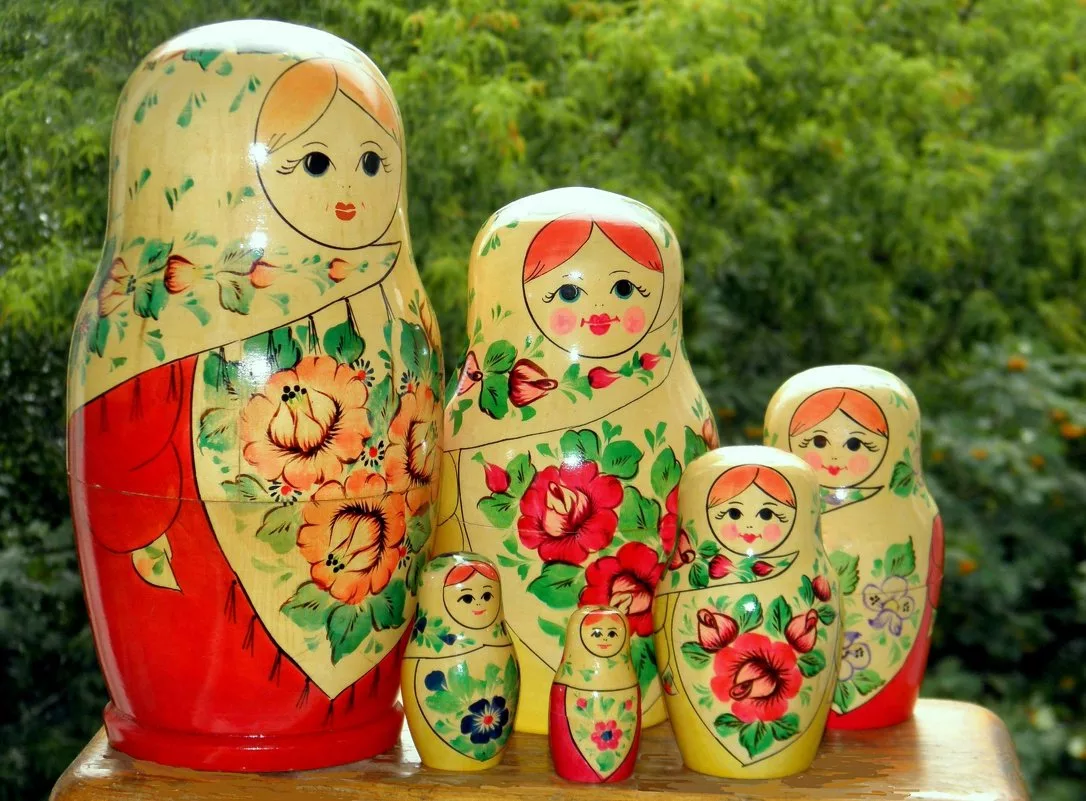 Выполнила: Балахничева Варвара Владимировна , 
9 класс
Руководитель проекта:  Костюкович Е.В.
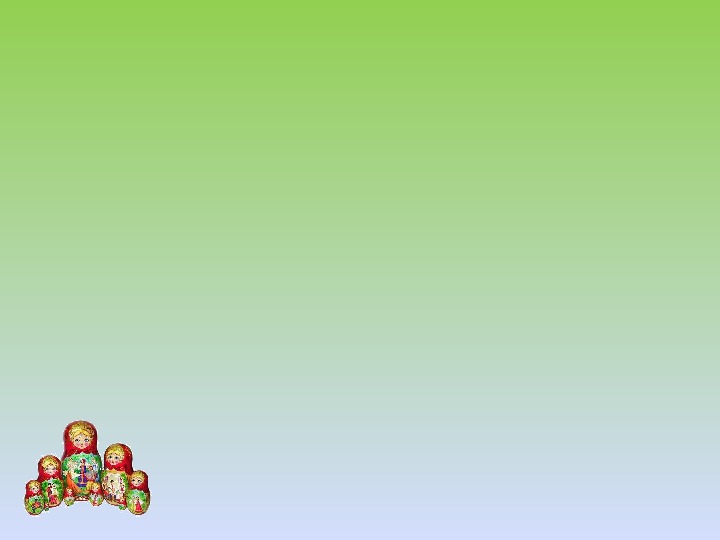 Виды матрешек
Загорская матрешка
Место изготовления – г. Сергиев Посад (Загорск).
В росписи используются три – четыре цвета: красный или оранжевый, желтый, зеленый и синий – с добавлением черного для обводки тонкими линиями лица и контуров одежды.
Одежда и платок часто щедро осыпаются пестряшкой – точками и кружками.
В руках загорская матрешка чаще всего держит петуха или корзинку.
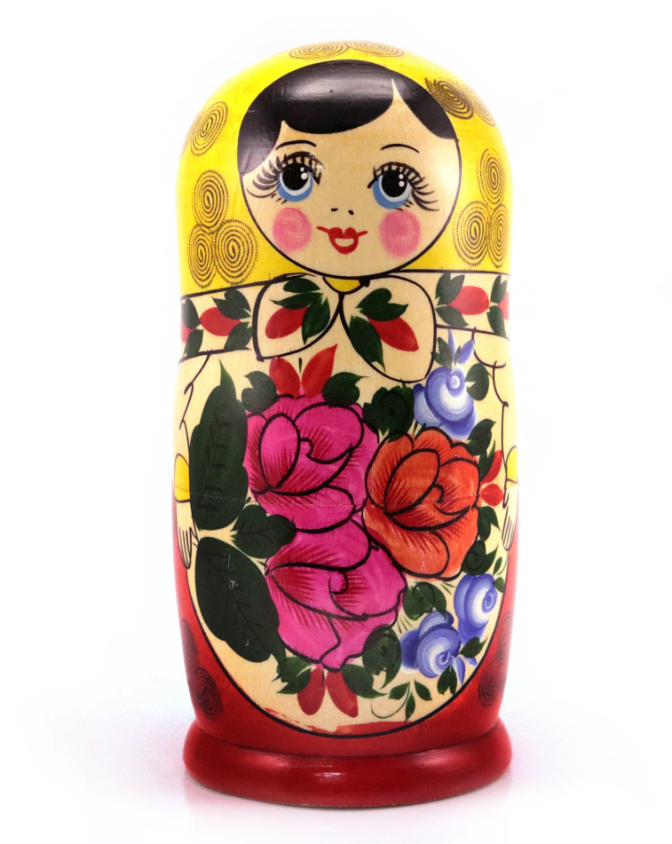 Семеновская матрешка
Место изготовления - г. Семенов Нижегородской области.
Основные цвета – желтый и красный.
Семеновская кукла рисуется яркой, с черными волосами, платочком на голове. В росписи одежды преобладают цветочные мотивы.
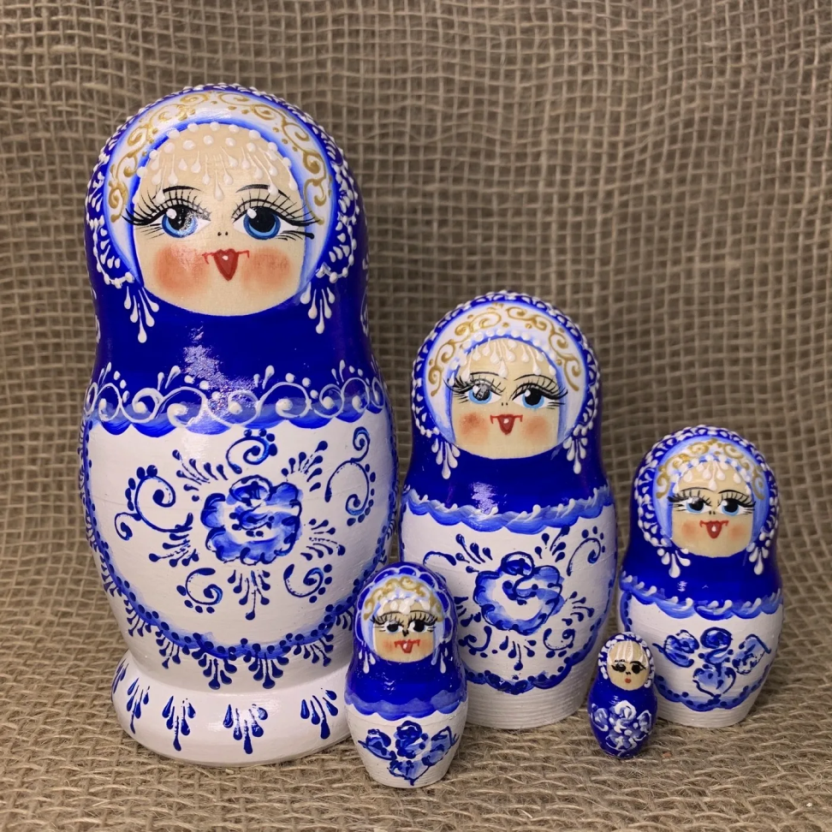 Тверская матрешка
Место изготовления – г. Тверь
Изображение матрешки в виде какого-либо исторического или сказочного персонажа: царевна Несмеяна, Снегурочка, Василиса Прекрасная...
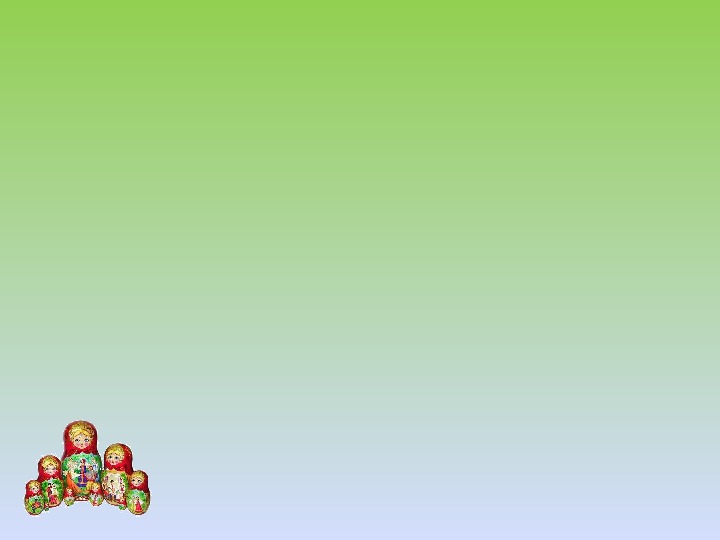 Выбор  вида  готового изделия.
Для того, чтобы определить вид  моей авторской матрешки, я с помощью своего учителя, я провела опрос среди ребят начальных классов. 
Детям был задан вопрос: «В виде чего ты бы хотел получить в подарок матрешку?»  и даны два варианта ответа: 1 - в виде обычной игрушки-матрешки; 2 -  в виде матрешки-брелока. 
Всего в опросе приняло участие 11 ребят. 
Большинство ребят, 7 человек, в качестве подарка выбрали матрешку-брелок.
Именно в таком виде будет выполнена моя авторская матрешка.
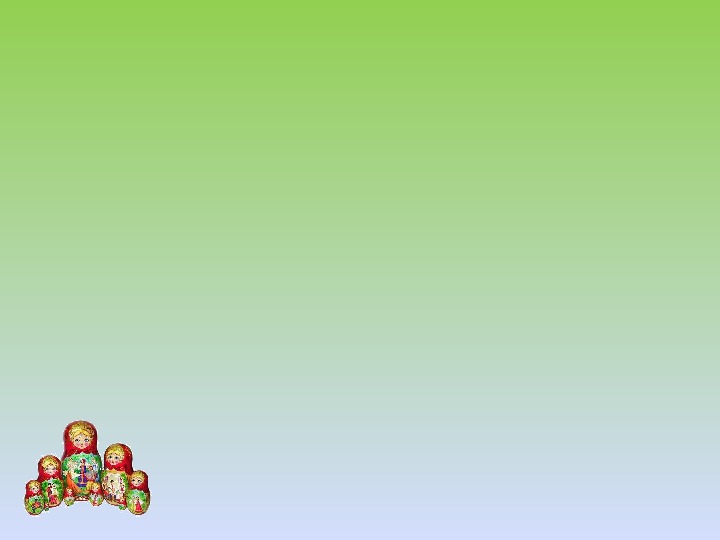 Выбор материала
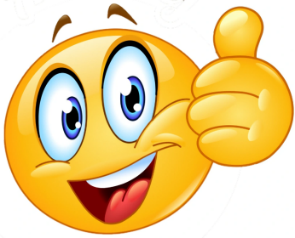 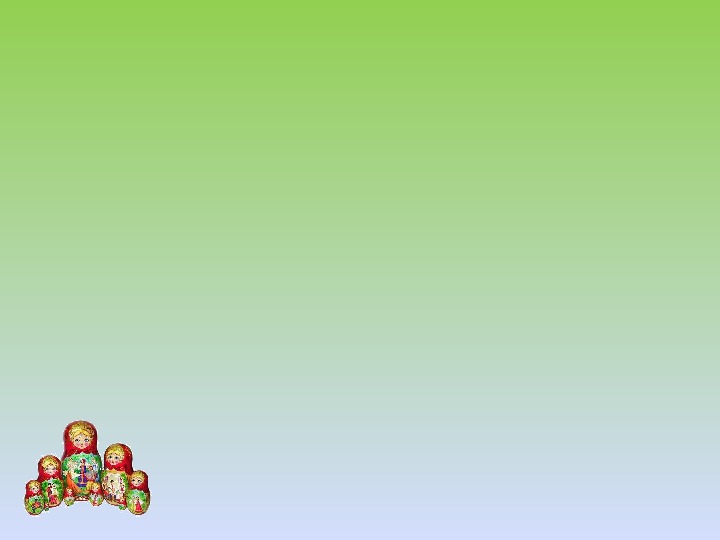 Практическая часть проекта1 этап. Создание эскизов матрешки.2 этап. Изготовление шаблонов.
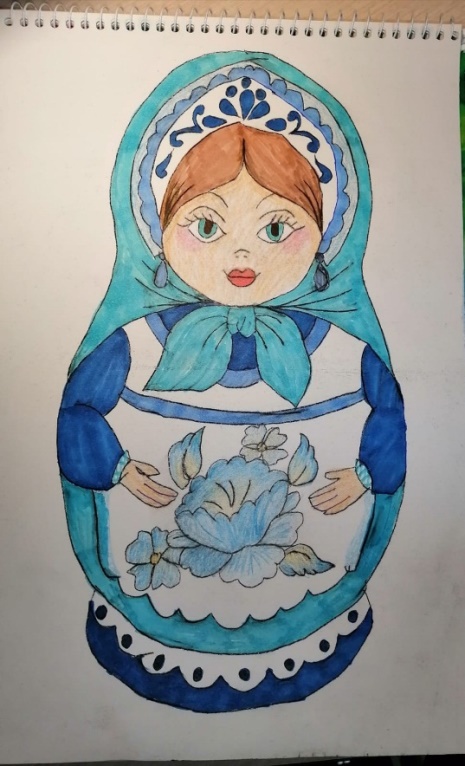 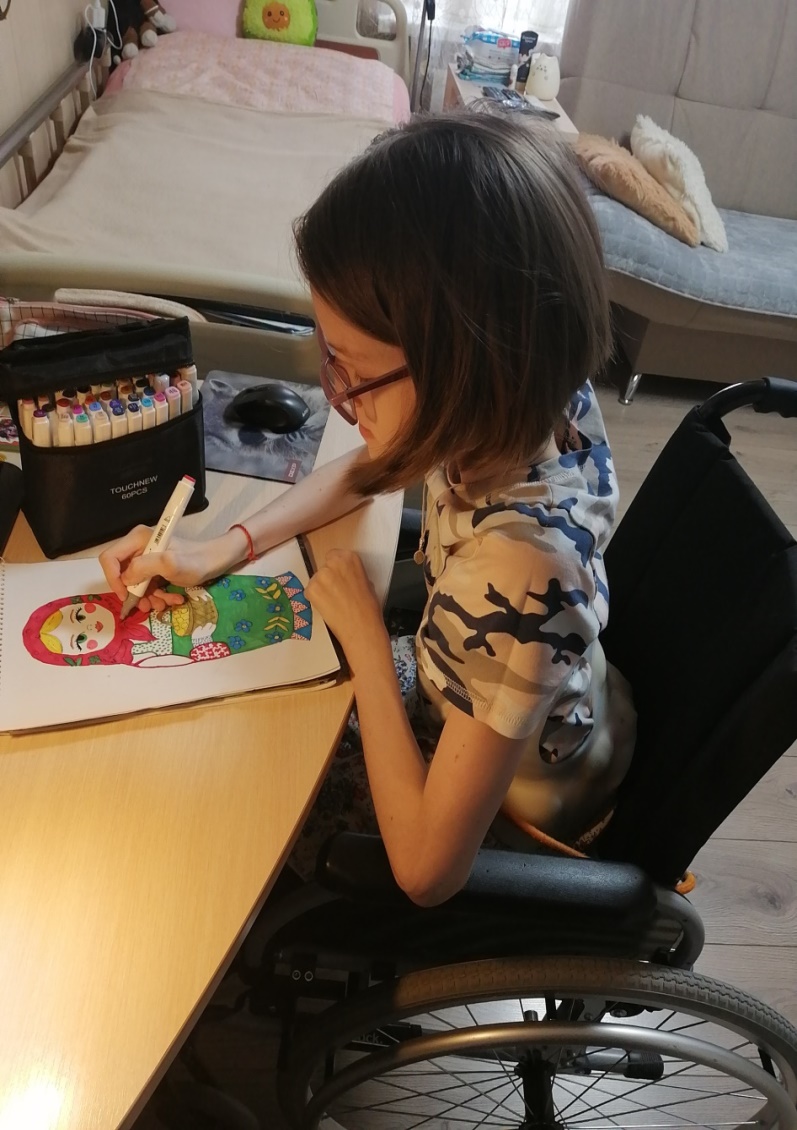 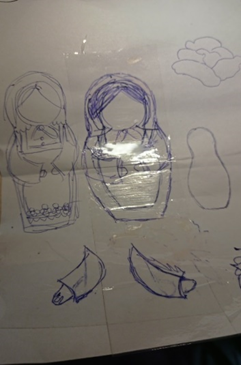 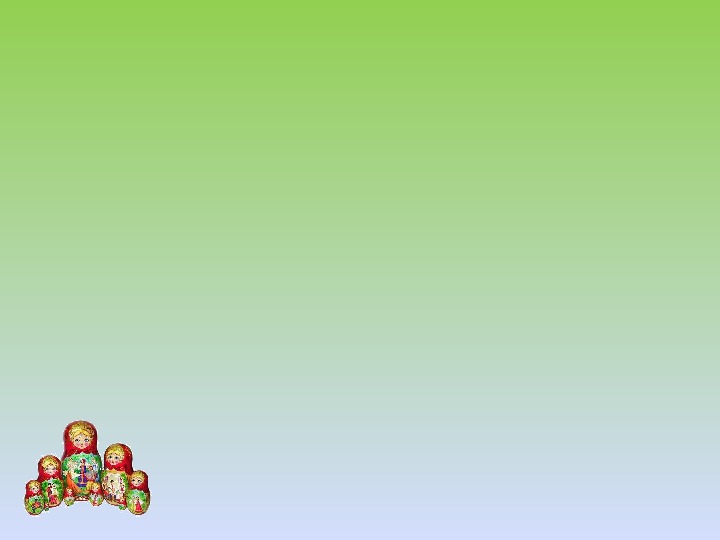 3 этап. Создание матрешки-брелока
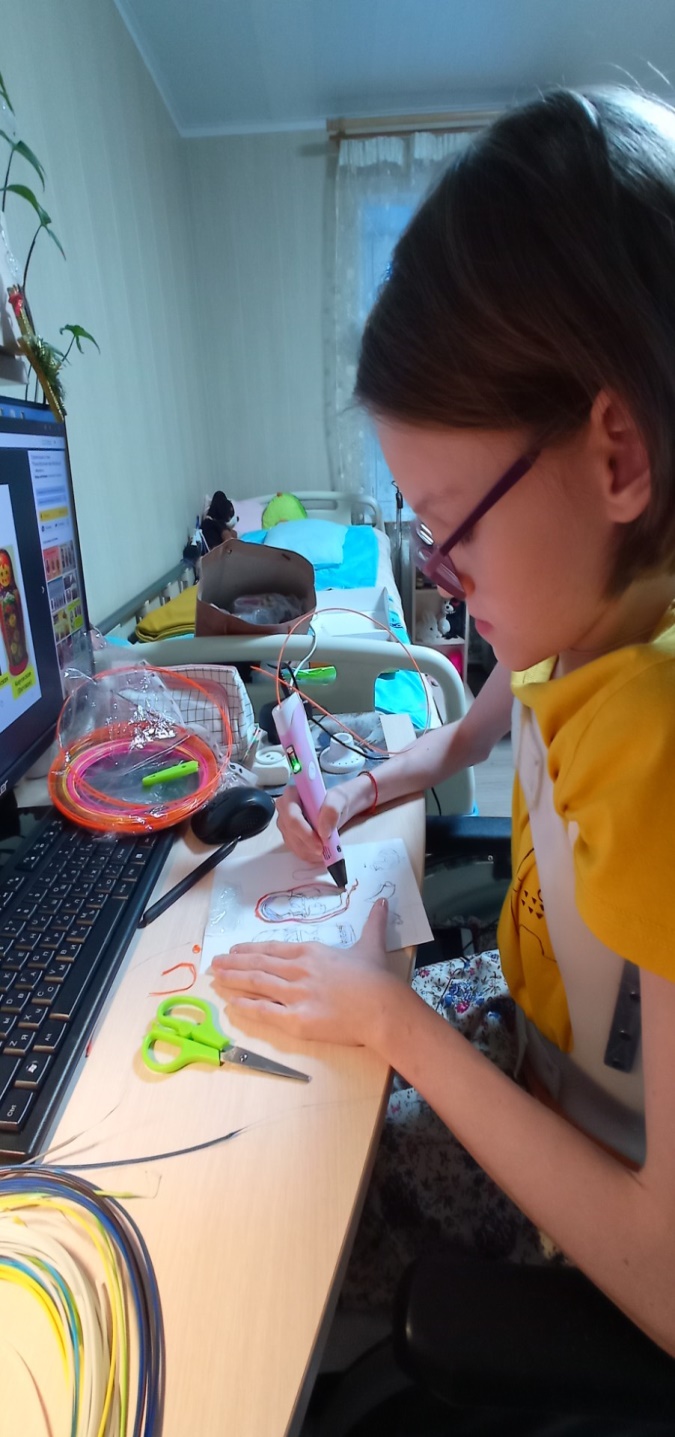 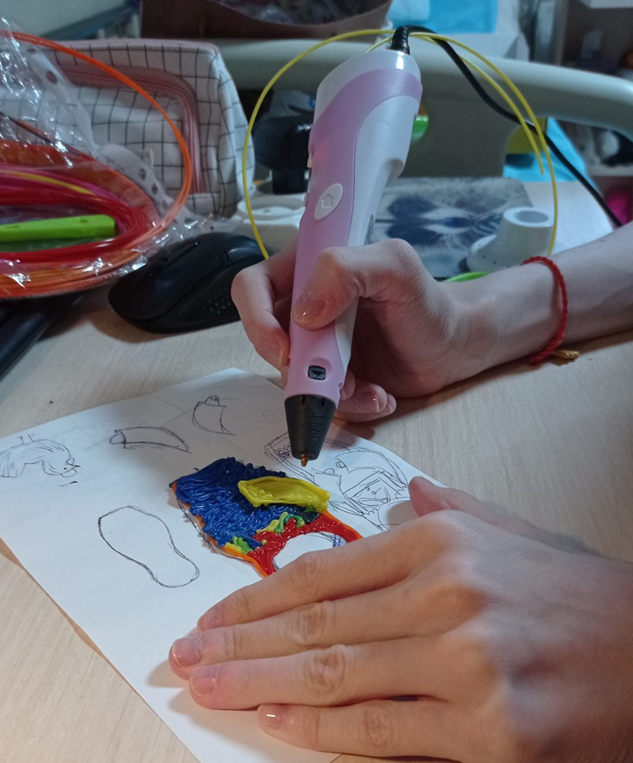 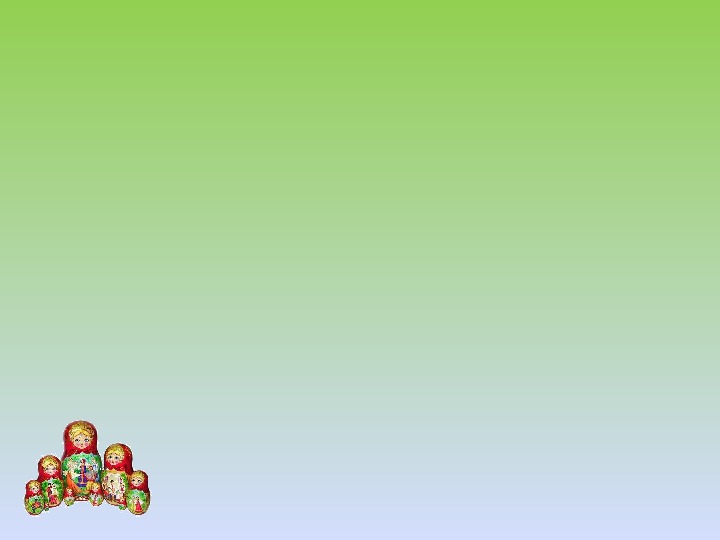 Готовые изделия
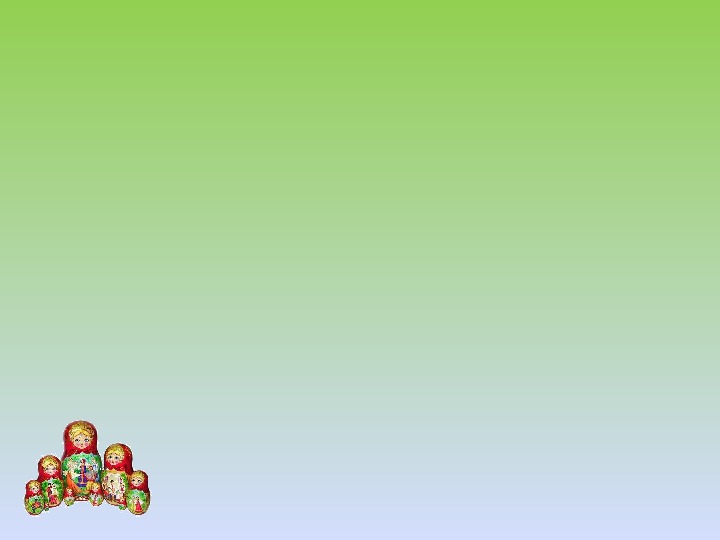 Экономическое обоснование
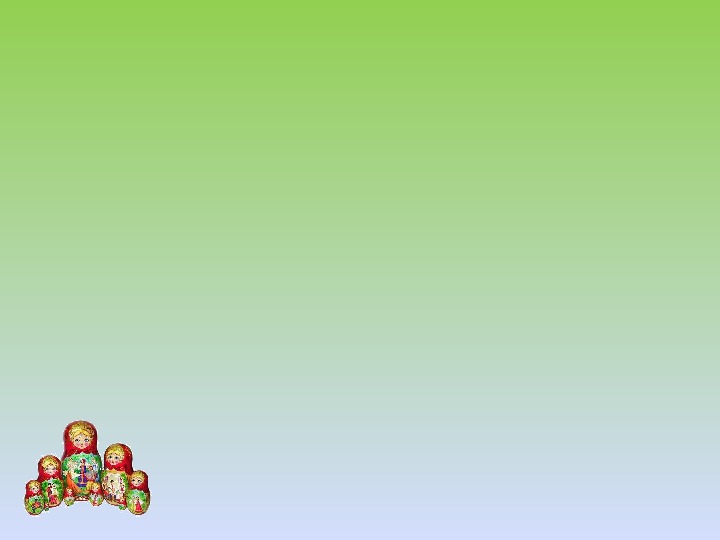 Вывод по проекту
В процессе работы над проектом я изучила основные виды матрешек. 
В ходе выполнения практической части проекта я смогла выполнить эскизы для будущих матрешек и на основе этих эскизов создать мини-коллекцию авторских матрешек-брелоков. 
Данный проект имеет практическую направленность, так как составленная мною технологическая карта изготовления матрешки-брелока может быть использована другими учащимися для создания своего изделия.     
Считаю, что цель, поставленная мною в начале проекта, достигнута. Работу над проектом считаю оконченной. 
 Поставленная гипотеза подтвердилась:  традиции народных промыслах декоративно-прикладного искусства, в сочетании с   современными технологиями, позволили создать авторскую матрешку.
Спасибо вам за внимание к моей работе!